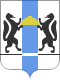 МИНИСТЕРСТВО ЭКОНОМИЧЕСКОГО РАЗВИТИЯ НОВОСИБИРСКОЙ ОБЛАСТИ
Об инвестиционном потенциале 
Каргатского района Новосибирской области
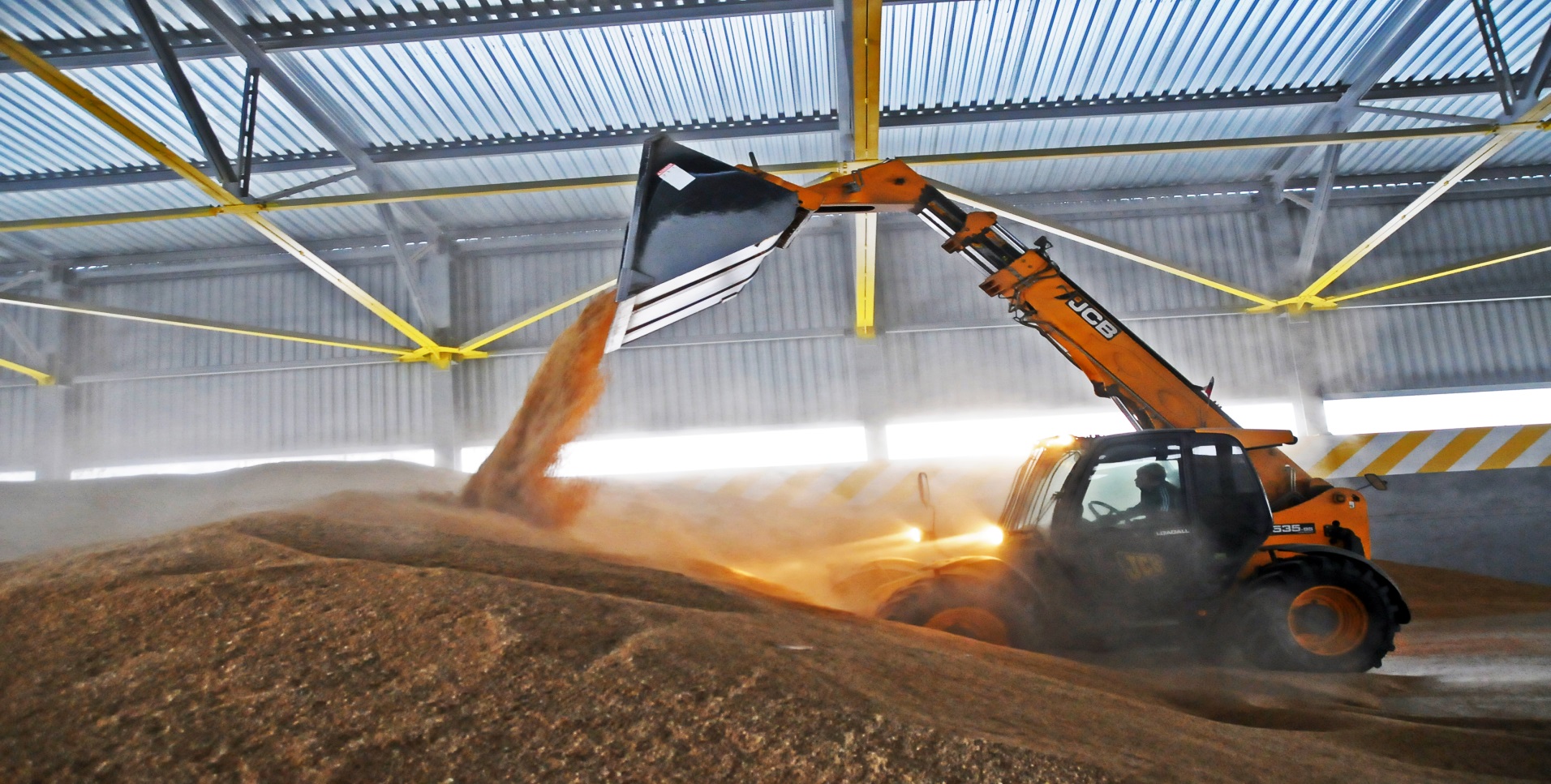 Удельный вес Каргатского района  
в основных экономических показателях  НСО, %*
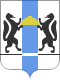 *по данным Новосибирскстата  (по крупным и средним предприятиям)
2
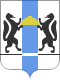 Население и труд
на 8,3%
на 15,4%
3
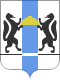 Уровень жизни населения
28 место*
на 87,1%
* Место среди 30 муниципальных районов НСО по итогам мониторинга СЭР за 2016 год
на 23,7%
4
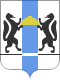 Уровень жизни населения
НСО - 18448,0 руб.
5
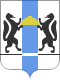 Сельское хозяйство
10 место *
в 2,6 раза
* Производство продукции сельского хозяйства на душу населения
на 22,3%
6
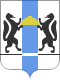 Торговля и услуги населению
14 *  место
на 77,6%
22 *  место
на 26,4%
7
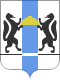 Инвестиции
в 5,8 раза
* на душу населения
8
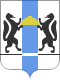 Конкурентные преимущества:
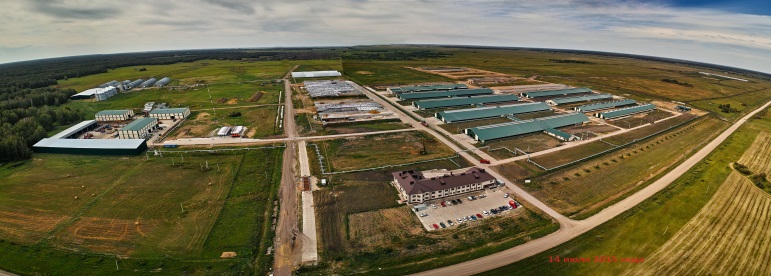 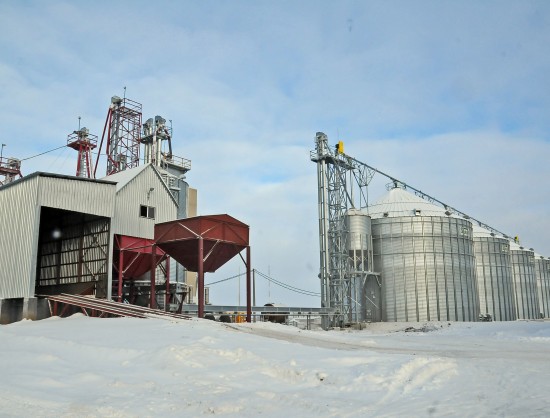 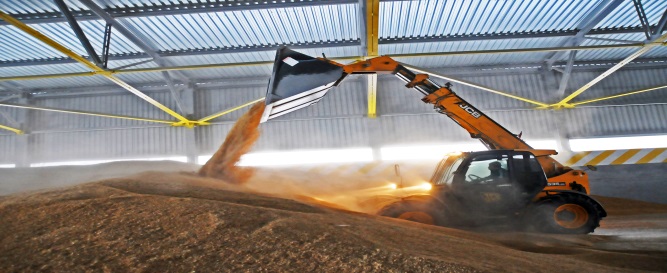 Сельскохозяйственный район: сельхозугодия занимают почти 143,5 тыс. га из 533 тыс. га площади всего района. Район специализируется на производстве зерна и мясо - молочном животноводстве

Выгодное транспортно-экономическое и географическое положение: расположен на транссибирской  железнодорожной магистрали  и федеральной трасс Байкал М51 в Центральной части Новосибирской области. Имеется  ж/д станция Каргат 

Большое количество богатых рыбой водоемов

Имеются недоиспользованные производственные мощности на промышленных предприятиях пригодных для развития производства (производственные мощности бывшего Мясокомбината, Пластмассового завода, Маслозавода)

Имеются железнодорожные тупики, подъездные пути и линии электропередач, рядом с которыми возможно размещение промышленных зон, пригодных для лесопереработки
9
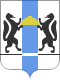 Точки роста
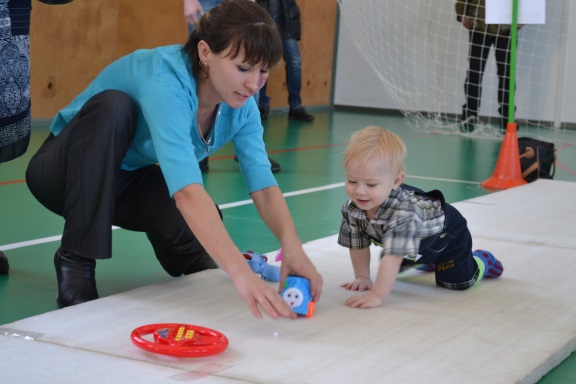 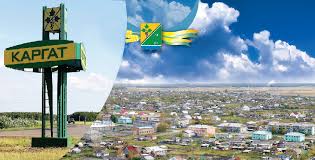 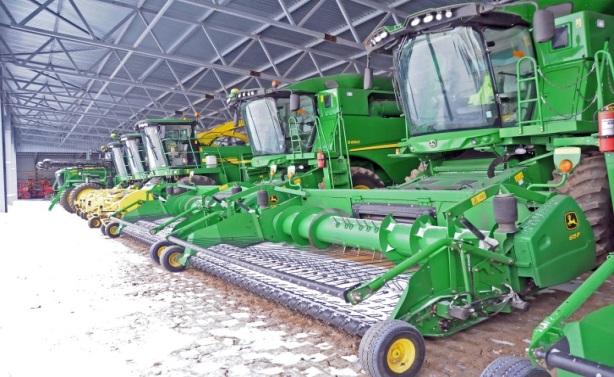 Дальнейшее развитие мясного и молочного животноводства, в частности:
реализация крупнейшего инвестиционного проекта по строительству животноводческого комплекса на 4500 голов (ООО «КФХ Русское поле»), который будет введен в эксплуатацию в 2017 году

Развитие перерабатывающих производств

Развитие современной высокотехнологичной переработки древесины

Развитие туристско-рекреационной деятельности (рыбалка и охота)
10
Сельское хозяйство
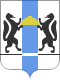 Реализуемые инвестиционные проекты
Создание животноводческого комплекса на 4450 фуражных коров с общим поголовьем 10250 голов КРС (2 очередь) (2012-2017)
Необходимо увеличение числа реализуемых проектов
11
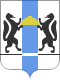 Работа инвестиционного уполномоченного
Планируемые инвестиционные проекты
Строительство бассейна (2017- 2018) 
Реконструкция канализационного коллектора в  г. Каргат (2017- 2018)
Газификация г. Каргата (2017- 2018)
Инвестиционные предложения
Создание Агропарка на территории Маршанского сельского совета на базе животноводческого комплекса на 4450 фуражных коров с общим поголовьем 10250 голов КРС
Создание кирпичного производства (наличие на территории Каргатского района месторождений  кирпичных глин и строительного песка  и песчано-гравийных смесей
Развитие заготовительных площадок (наличие дикоросов в лесах, продукция  переработки сельскохозяйственной деятельности, а так же развитие овощеводства  в ЛПХ и КФХ)
Развитие придорожного сервиса (интенсивность движения автотранспортных средств по трассе «Иртыш Р-254», а также по трассе «К-09 Каргат-Кочки»)
Использование озер, рек и искусственных  прудов для коммерческой  рыбалки и промышленного разведения рыбы
Работа с обращениями инвесторов
В 2016 году обращений не поступало
12
Внедрение муниципального инвестиционного стандарта Новосибирской области
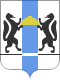 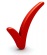 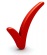 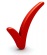 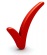 13
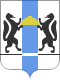 План создания инвестиционных объектов и объектов инфраструктуры в Каргатском районе Новосибирской области
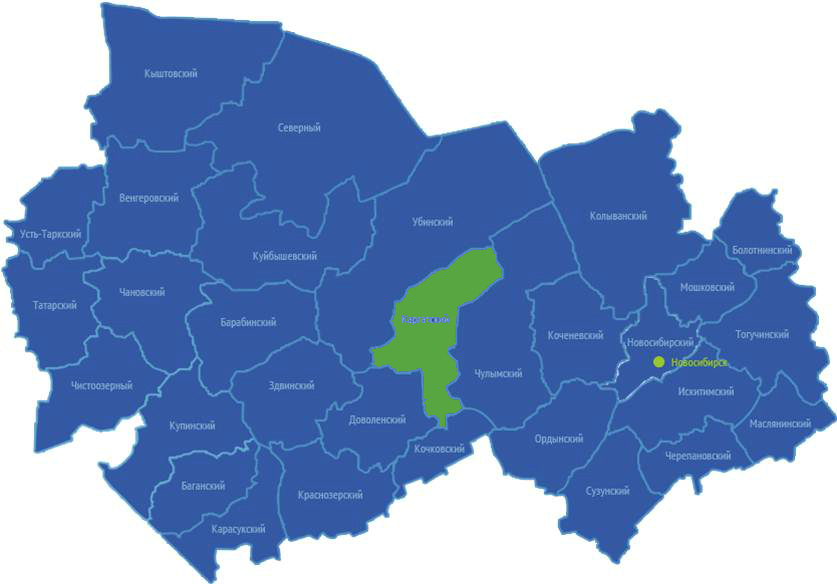 2016 год:

5 объектов
7 595,7 млн. руб.
Частная инвестиционная активность:
7 500 млн. руб.
1 объект (животноводческий комплекс с. Маршанское)
14
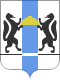 Муниципально-частное партнерство
В 12 из 35 МРиГО реализуются 57 проектов МЧП: 
г. Новосибирск – 20 
Черепановский район - 10 
г. Бердск – 8 
Венгеровский район – 5
Чановский район – 4 
Новосибирский район – 3 Татарский район – 2 
г. Искитим – 1 
г. Обь – 1 
Чистоозерный район – 1 Краснозерский район – 1
Маслянинский район – 1
В Каргатском районе 
проекты МЧП 
не реализуются
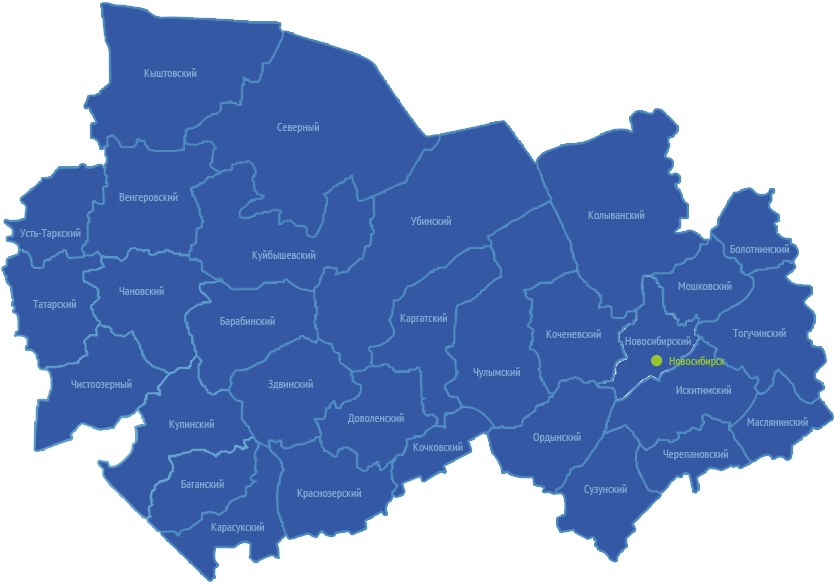 5
4
3
2
1
20
1
10
1
15
Региональный проектный офис
Минэкономразвития НСО
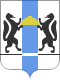 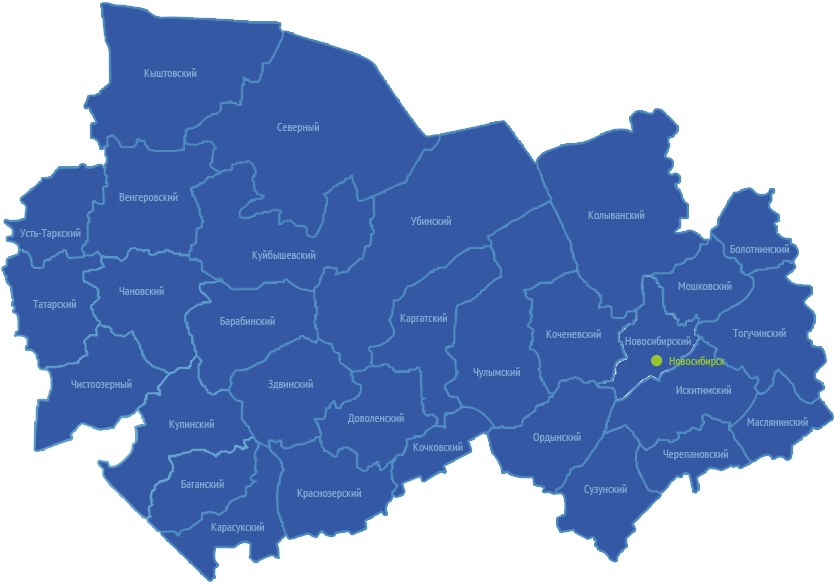 СПАСИБО ЗА ВНИМАНИЕ!